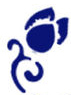 新实用汉语课本 2  
New Practical Chinese Reader
第二十二课 你看过越剧没有
生  词   New Words
看过
去过    听过
写过   参观过
ɡuò
yuèjù
suīrán
dànshì
jùtuán
dìfānɡxì
shànɡyǎn
过
越剧
虽然
但是
剧团
地方戏
上演
一场越剧
看过越剧    看过一次越剧
生  词   New Words
ɡuò
yuèjù
suīrán
dànshì
jùtuán
dìfānɡxì
shànɡyǎn
过
越剧
虽然
但是
剧团
地方戏
上演
一个剧团
京剧团    越剧团
一场地方戏 
唱地方戏
上演地方戏 
上演越剧
生  词   New Words
古典音乐
古典乐曲
古典小说
写小说      看小说
一部小说
一部电影
gǔdiǎn
xiǎoshuō
bù
biàn
àiqíng
gùshi
gǎnrén
古典
小说
部
遍
爱情
故事
感人
生  词   New Words
看过一遍小说
几遍      多少遍
gǔdiǎn
xiǎoshuō
bù
biàn
àiqíng
gùshi
gǎnrén
古典
小说
部
遍
爱情
故事
感人
爱情电影
爱情戏
爱情故事
一个故事      
感人的故事
感人的爱情
生  词   New Words
一个座位
    坐这个桌位
前排座位
 后排    几排
zuòwèi
pái
xībiɑn
dǎdī
jiàn
Chánɡ’ān Dà Xìyuàn
Hónɡlóu Mènɡ
座位
排
西边
打的
见
长安大戏院
《红楼梦》
西边←→东边
西边的小区  
剧院西边
生  词   New Words
打的去
 是打的来的
zuòwèi
pái
xībiɑn
dǎdī
jiàn
Chánɡ’ān Dà Xìyuàn
Hónɡlóu Mènɡ
座位
排
西边
打的
见
长安大戏院
《红楼梦》
看见     听见
明天见  
下个星期见
汉  字     Characters
座位
排
西边
打的
见
长安大戏院
《红楼梦》
古典
小说
遍
部
爱情
故事
感人
过
越剧
虽然
但是
剧团
地方戏
上演
课  文   Text
林娜，你看过越剧没有？
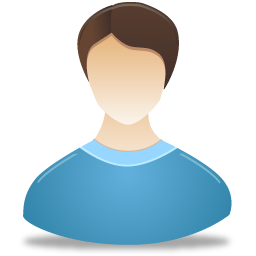 没有。来中国以后，我听过两次音乐会，看过一次京剧。我虽然去过南方，但是没有看过越剧。昨天的报上说，南方的一个越剧团到北京来了。
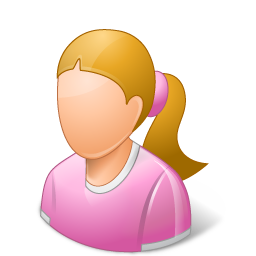 是啊。越剧是中国有名的地方戏。这个剧团是从上海来的，现在在长安大戏院上演《红楼梦》。
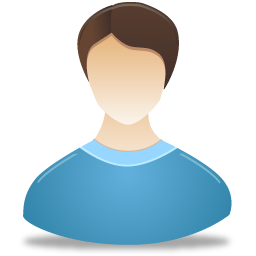 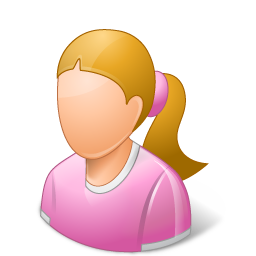 上演《红楼梦》吗？太好了！我知道《红楼梦》是中国有名的古典小说，我看过一遍，是用英文翻译的。
课  文   Text
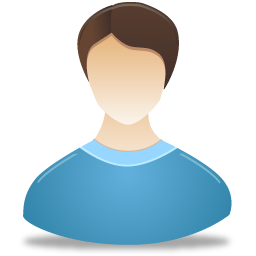 你觉得这部小说怎么样？
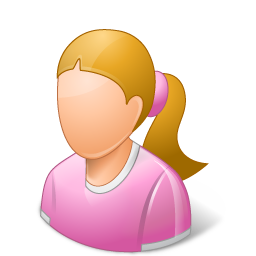 我觉得小说里的爱情故事非常感人。
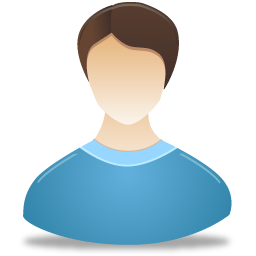 你想再看一次越剧的《红楼梦》？我有两张票。
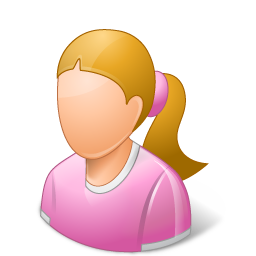 当然想看。是什么时候的票？
Making an appointment
or a date with someone
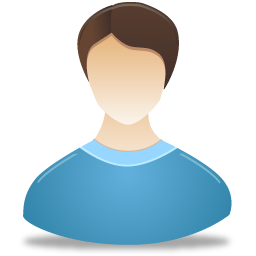 是明天晚上七点一刻的。座位很好，楼下的五排八号和十号。
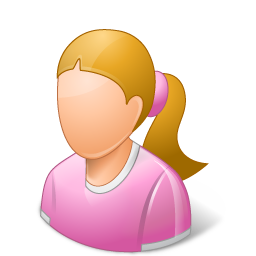 我没去过长安大戏院。这个戏院在哪儿？
课  文   Text
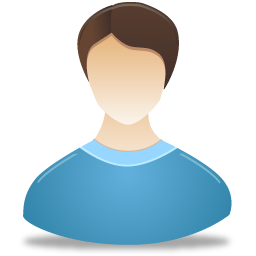 我去过啊，长安大戏院离建国门不远，就在建国门的西边。咱们一起打的去。
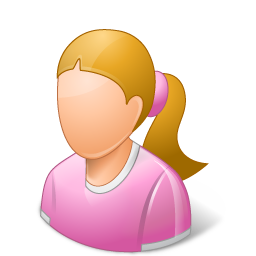 好，明天见。
语 言 点  Key Points
“过”
S+V.过+O
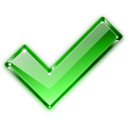 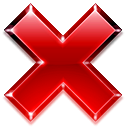 S+V.+O+过
我        去 过南方。
我没有看过越剧。
我没    去过长安大戏院。
语 言 点  Key Points
“过”
你看过越剧没有？
吗？

没有？
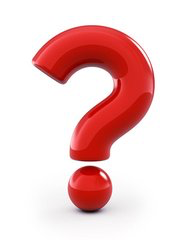 S+V过+O
兵马俑

中国民乐

北京烤鸭
吃
听
参观
语 言 点  Key Points
The action-measure complement
我听过两次音乐会，看过一次京剧。
我看过一遍《红楼梦》。
V.过+n次/遍+O
读一读
听过一次     开过一次玩笑     去过一次西安    
看过一遍     念过一遍课文     写过一遍汉字
生  词   New Words
从来没有见过
从来没有演过   
从来没有说过
从来
这么
主角
特别
优美
风格
以前
cónglái
zhème
zhǔjué
tèbié
yōuměi
fēnggé
yǐqián
这么感人
这么有名
这么着急
生  词   New Words
两个主角
男主角    女主角
从来
这么
主角
特别
优美
风格
以前
cónglái
zhème
zhǔjué
tèbié
yōuměi
fēnggé
yǐqián
特别感人
特别喜欢
特别优美
这么优美
优美的音乐
生  词   New Words
小说的风格
不同的风格
从来
这么
主角
特别
优美
风格
以前
cónglái
zhème
zhǔjué
tèbié
yōuměi
fēnggé
yǐqián
以前←→以后
三天以前
开学以前
认识你以前
生  词   New Words
越剧演员
     电影演员
演一个角色
     电影里的角色
yǎnyuán
juésè
zhǒnɡlèi
dìfānɡ
fǎnɡwèn
yǒude
nán
演员
角色
种类
地方
访问
有的
难
语言的种类
 乐曲的种类
不同的种类
生  词   New Words
每个地方
     什么地方
yǎnyuán
juésè
zhǒnɡlèi
dìfɑnɡ
fǎnɡwèn
yǒude
nán
演员
角色
种类
地方
访问
有的
难
访问英国
 访问老画家
访问过一次
有的国家
 有的故事
有的演员
汉  字     Characters
演员
角色
种类
地方
访问
有的
难
从来
这么
主角
特别
优美
风格
以前
课  文   Text
Making comments
你觉得越剧《红楼梦》怎么样？
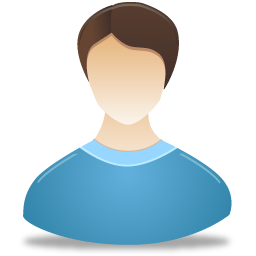 我从来没有看过这么感人的戏。两个主角演得好极了。我觉得越剧的音乐特别优美，越剧的风格跟京剧很不一样。
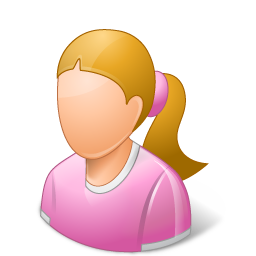 你说得很对。你可能还不知道，很早以前京剧里没有女演员，都是男演员演女角色。越剧跟京剧不同，以前没有男演员，让女演员演男角色。所以越剧的风格跟京剧很不一样。
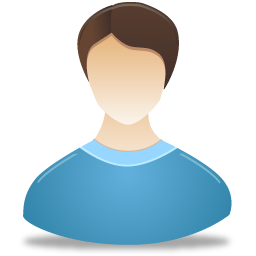 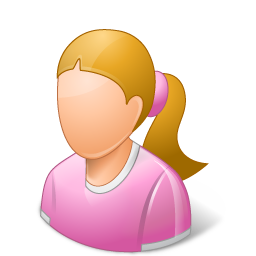 听说中国地方戏的种类很多，每个地方都有吧？
课  文   Text
是啊，每种地方戏都有自己的风格，每个地方的人都习惯看自己的地方戏，但是京剧是全中国的，喜欢京剧的人特别多。
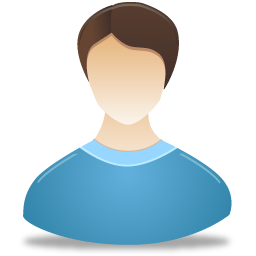 中国京剧团两年以前到英国访问过，我跟爸爸妈妈一起去看过一次。他们都觉得京剧很美。
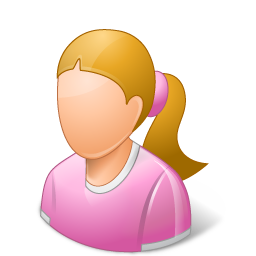 很多外国朋友都喜欢中国京剧，一些外国留学生还到北京来学京剧。现在他们有的人会唱京剧，有的人还会演京剧。
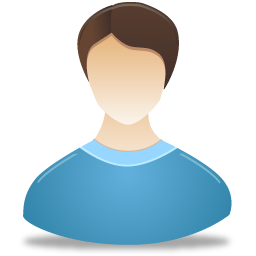 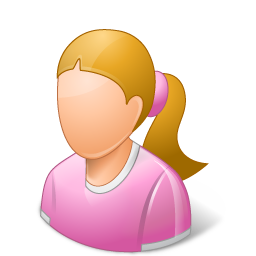 我有一个朋友，也是英国留学生，他就会演京剧。
课  文   Text
我还从来没听过外国留学生唱越剧。你这么喜欢越剧的音乐，应该学一学越剧。
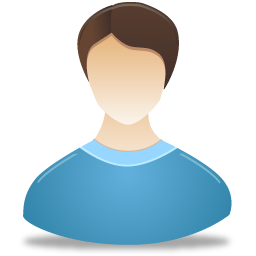 我虽然喜欢越剧音乐，可是我觉得唱越剧太难了。
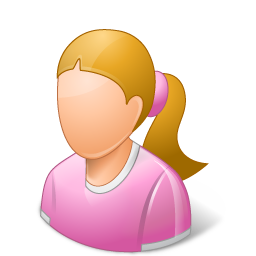 你的嗓子很好。你可以先多听听，再学唱。
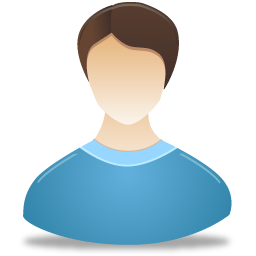 语 言 点  Key Points
从来没V.过
我从来没有看过这么感人的戏。
我还从来没听过外国留学生唱越剧。
读一读
从来没有访问过画家    从来没赢过足球比赛
从来没有看过这么好的小说
从来没听过这么优美的音乐
语 言 点  Key Points
有的……，有的……。
现在他们有的人会唱京剧，有的人还会演京剧。
过年的时候你的同学们做什么？
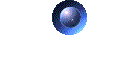 有的人去看京剧，有的人去听音乐会。
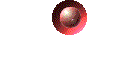 过生日的时候      吃蛋糕     去吃寿面
过圣诞节的时候   旅行        回家
下午四点以后      踢足球     看朋友
语 言 点  Key Points
虽然……，但是……。
我虽然喜欢越剧音乐，可是我觉得唱越剧太难了。
今天天气这么不好，别去公园玩儿了。
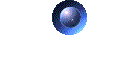 虽然天气不好，可是我女朋友一定要去。
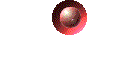 排队的人这么多     在这儿换钱      现在我就要用钱
衣服这么贵             在这儿买           衣服的样子好
公共汽车这么多     打的                   车上的人也多
话题讨论     Topic
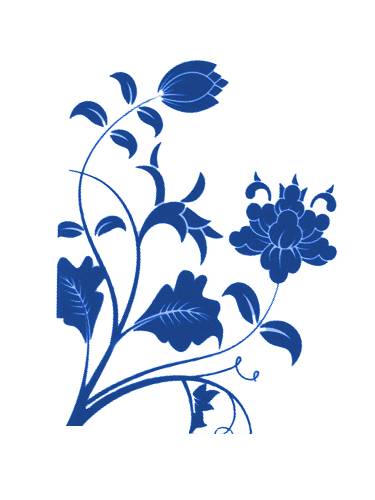 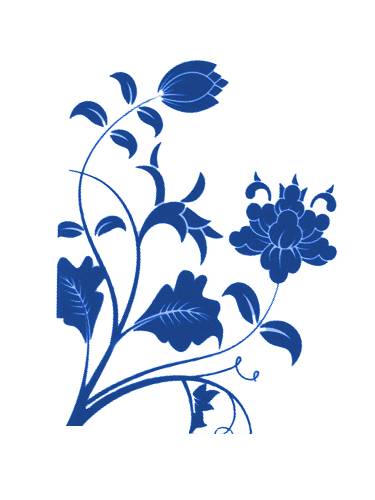 上星期你有什么有趣的事儿？
谢
谢
！